Роль потенціалу сучасного уроку з розвитку креативних здібностей учнів, їхньої особистості в умовах сталого розвитку. Шляхи підвищення ефективності сучасного уроку
Мета
Актуалізація проблеми підвищення ефективності сучасного уроку.
Колегіальний пошук шляхів підвищення ефективності кожного уроку завдяки впровадженню інтерактивних технологій навчання;  нестандартних прийомів активізації  пізнавальної діяльності учнів.
 Активізація творчих здібностей, розвиток творчого потенціалу кожного вчителя.
Сучасний урок – це передусім урок, на якому створено реальні для інтелектуального, соціального, морального становлення особистості учня, що допомагає  досягти високих результатів у навчанні. Це особистісно-зорієнтований урок, у центрі якого особистість  учня.
Метологічною базою випереджаючої освіти стала гуманістична педагогіка та психологія. Предметом останніх є розвиток і самоактуалізація особистості, формування таких цінностей як творчість, відповідальність, свобода тощо. 

	Безумовно, гуманна педагогіка своїми принципами й суттю відповідає ідеям реформування нашої освіти. Засновник гуманної педагогіки Ш.О.Амонашвілі так визначив особливості сучасного уроку: «Сучасний урок - це твір мистецтва, де педагог уміло використовує всі можливості для розвитку особистості учня». Пов’язавши поняття «урок» із санскритом, видатний педагог так розкриває його зміст:
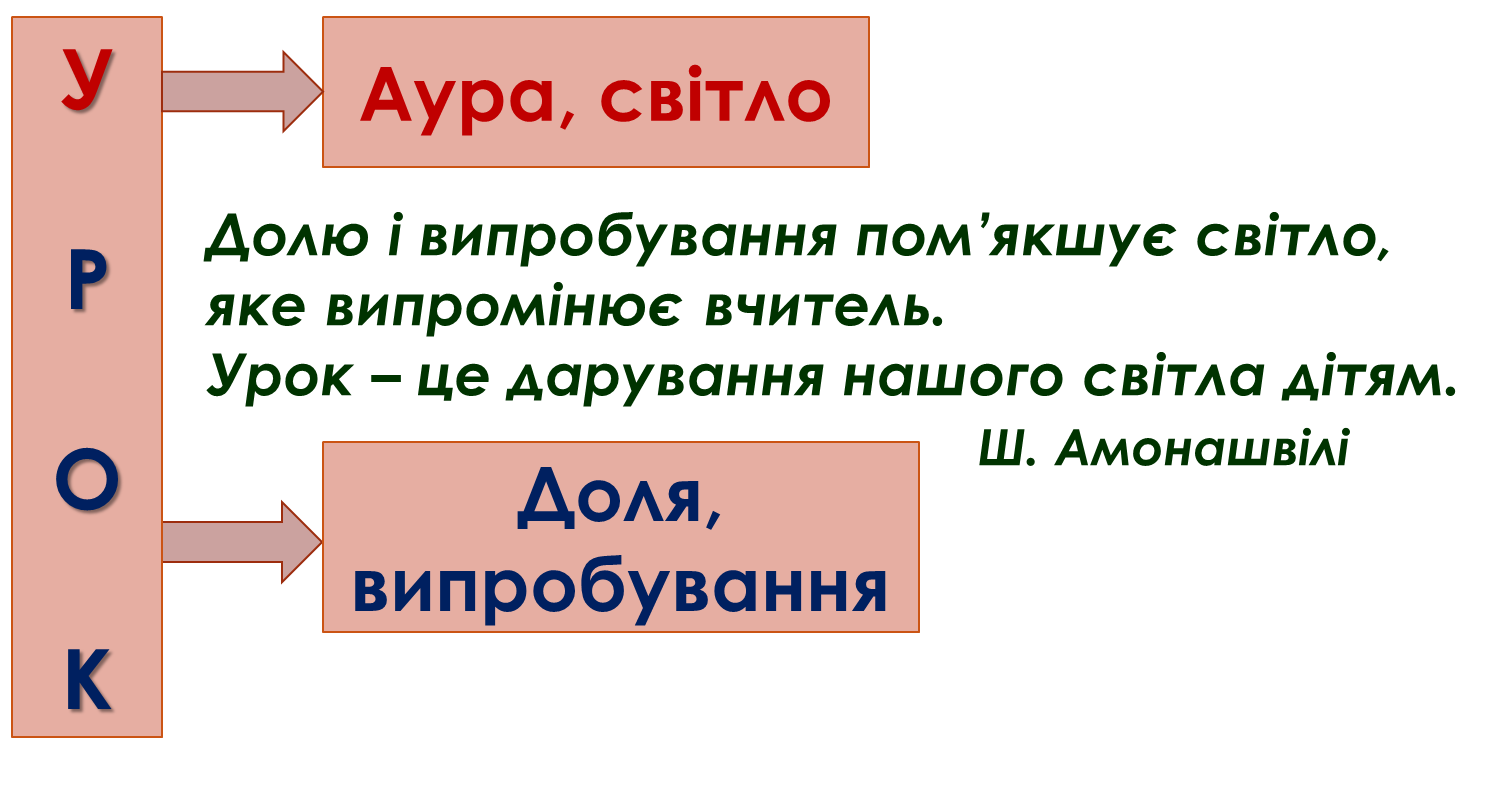 Риси сучасного гуманно-особистісного уроку 
Ш.О.Амонашвілі визначив три постулати, які повинні бути покладені в основу гуманно-особистісного уроку:
«Урок – це відкриття істини, пошук і осмислення її у спільній діяльності вчителя і учня». 
«Урок є частиною життя дитини». 
«Людина на уроці завжди залишається найвищою цінністю, виступаючи в ролі мети і ніколи не виступаючи у вигляді засобу».
Загальні вимоги до сучасного уроку.
Санітарно-гігієнічні:
оптимальний повітряний режим 
нормальне освітлення 
належний тепловий режим 
відповідність меблів індивідуальним особливостям учнів 
чергування різних видів навчальної діяльності
Психолого-фізіологічні:
забезпечення умов для розвитку в учнів позитивних емоцій як передумови активності й ефективності навчальної діяльності
Дидактичні:
Створення проблемних ситуацій як важливої передумови виникнення рушійної сили навчання.
Цілеспрямована робота з формування мотивів навчання..
Моделювання процесу навчання на уроці відповідно до структури процесу оволодіння знаннями, уміннями й навичками.
Застосування знань на практиці є важливим елементом логіки організації навчального процесу.
Виховні:
Розумове виховання: самостійна пізнавальна діяльність, інтелектуальний розвиток, оволодіння методами учіння.
Моральне виховання: формування моральних переконань і моральних почуттів, гуманізму, поваги до людини, національної гідності, добра, чуйності та ін.
Фізичне виховання: створення оптимальних умов для фізичного розвитку особистості, оволодіння вміннями й навичками турботи про своє здоров'я, культуру побуту.
Трудове виховання: формування вмінь і навичок розумової праці, виховання любові до праці взагалі й почуття бережливого ставлення до праці інших, соціально-психологічна підготовка вихованців до участі у продуктивній фізичній та інтелектуальній праці.
Естетичне виховання: формування почуттів прекрасного, вміння відрізняти прекрасне від потворного, навчання школярів володіти знаннями й уміннями творити прекрасне в реальному житті.
Структура сучасного уроку значно відрізняється від традиційного і має таку послідовність:
• Мотивація (5% робочого часу). 
• Представлення теми та очікуваних навчальних результатів (приблизно 5% часу уроку). 
• Надання необхідної інформації (приблизно 10% часу уроку). 
• Інтерактивна вправа — центральна частина заняття (як правило, 60% часу на уроці). 
• Підбиття підсумків, оцінювання результатів уроку (до 15% часу уроку). 
• Домашнє завдання та інструктаж до нього (5% часу уроку)